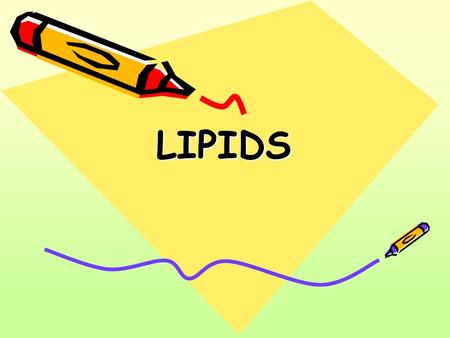 Lipids
Lipids are a heterogeneous                                           group of compounds.
 insoluble in water and soluble in organic solvent                                       such as (alcohol, acetone).
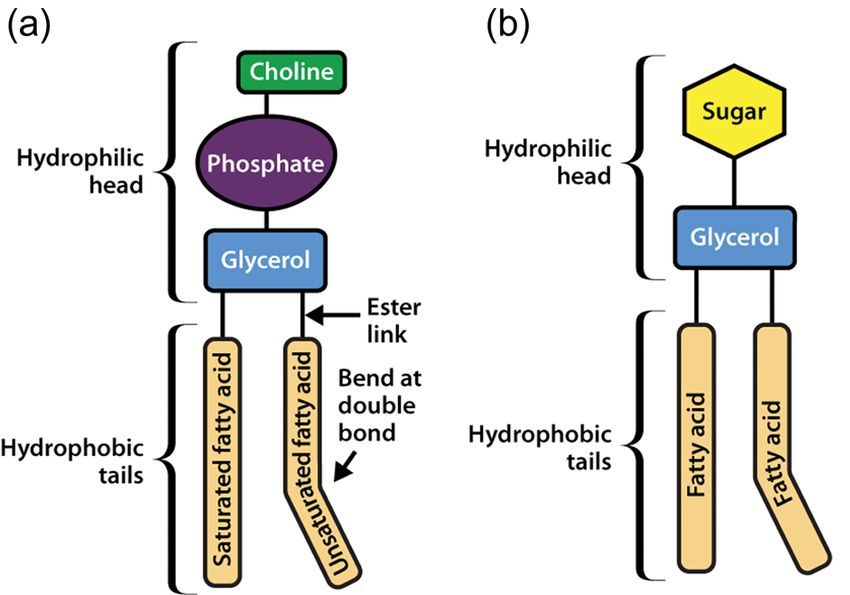 Ester of fatty acid containing another group
Exp. glycolipids
Produced when hydrolyzed simple or compound lipid
Exp. Cholesterol
fatty acid and glycerol give ester of fatty acid 
Exp. Fats, waxes
fats are lipids that solid at room temperature. 
 oils are lipids that liquid at room temperature.
Function of lipid
Part of cell membrane
Source of energy
Regulate activities of cells and tissues
Types of fatty acids
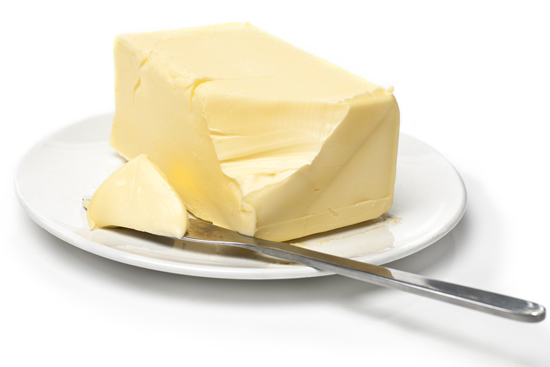 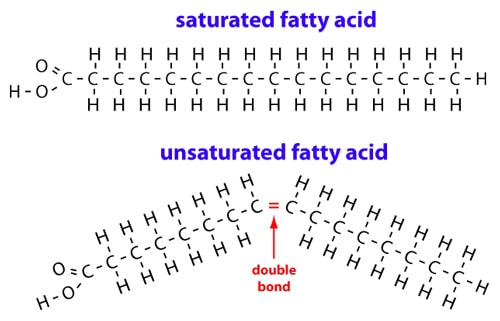 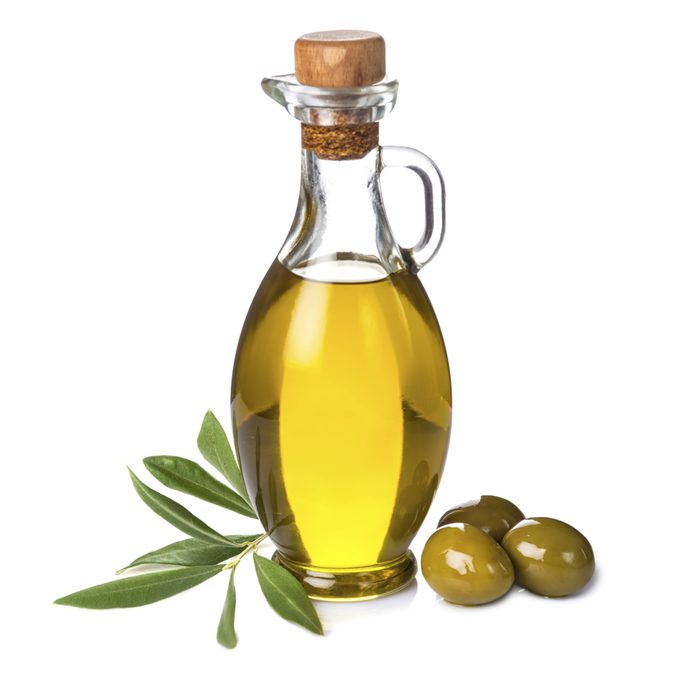 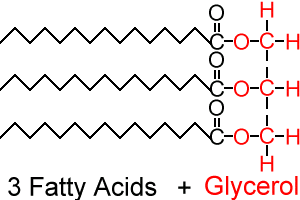 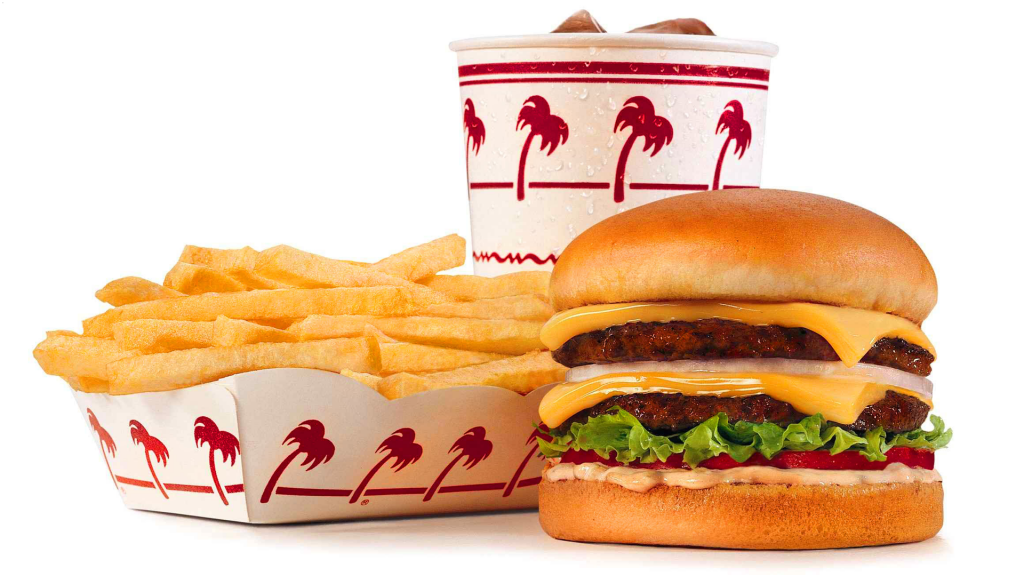 Iodine test
Specific test for (unsaturated fatty acid).
Depends on reaction of iodine reagent with double bond of fatty acid.
Produced colorless (+).
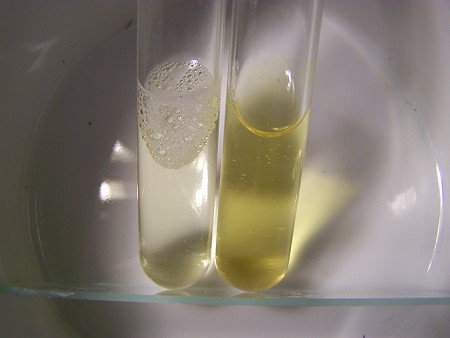 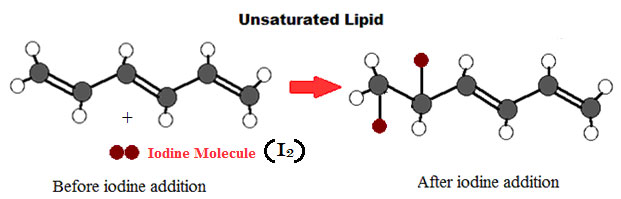 +      -
Reaction test
Specific test for fatty acid (saturated and unsaturated).
Depends on fatty acid decolorizes the red color of phenolphthalein reagent because it have free carboxyl group .
Produced colorless (+).
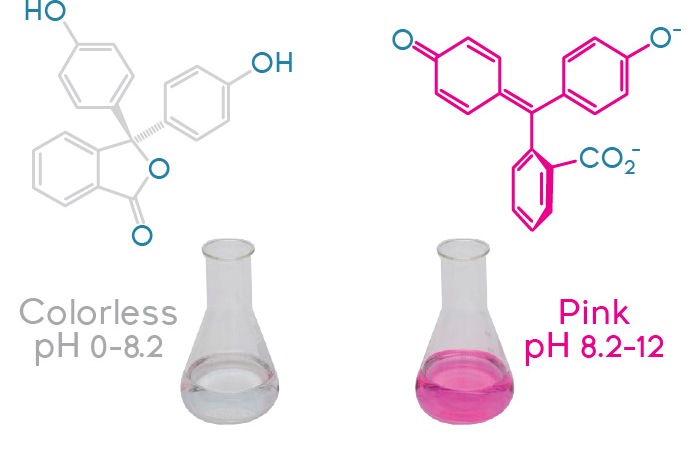 Copper acetate test
Specific test for distinguish between TG, unsaturated and saturated                                       fatty acid.
Depends on reaction of (Cu+2 ) with (COOH) of fatty acid.
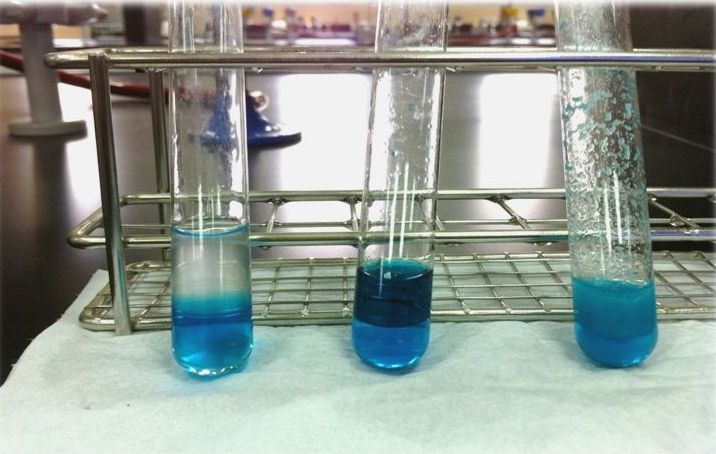 Neutral             unsaturated            saturated
Emulsification of oils
Emulsion when lipid shake with water then broken down to give minute particles which is immiscible with water. 
 Because oil particles will get together and carried above the surface of water.
So add soap to this mixture, oil will be                                      miscible in this solution (oil + water + soap)                                                to give emulsion permanent.
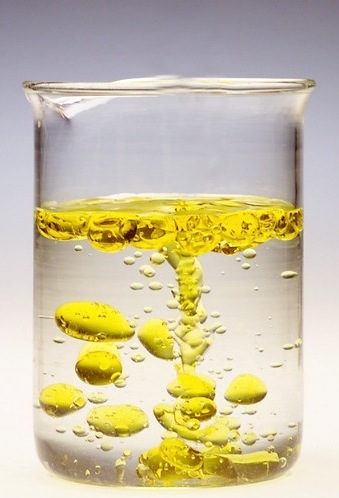 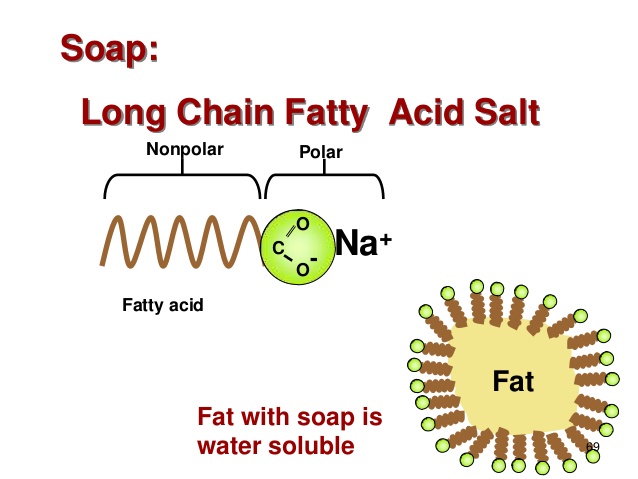 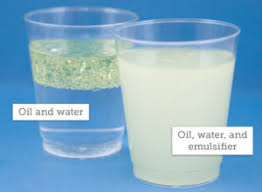 Chemical substances  that  make emulsion permanent are: 
(soap, proteins, bile salts and phospholipid).
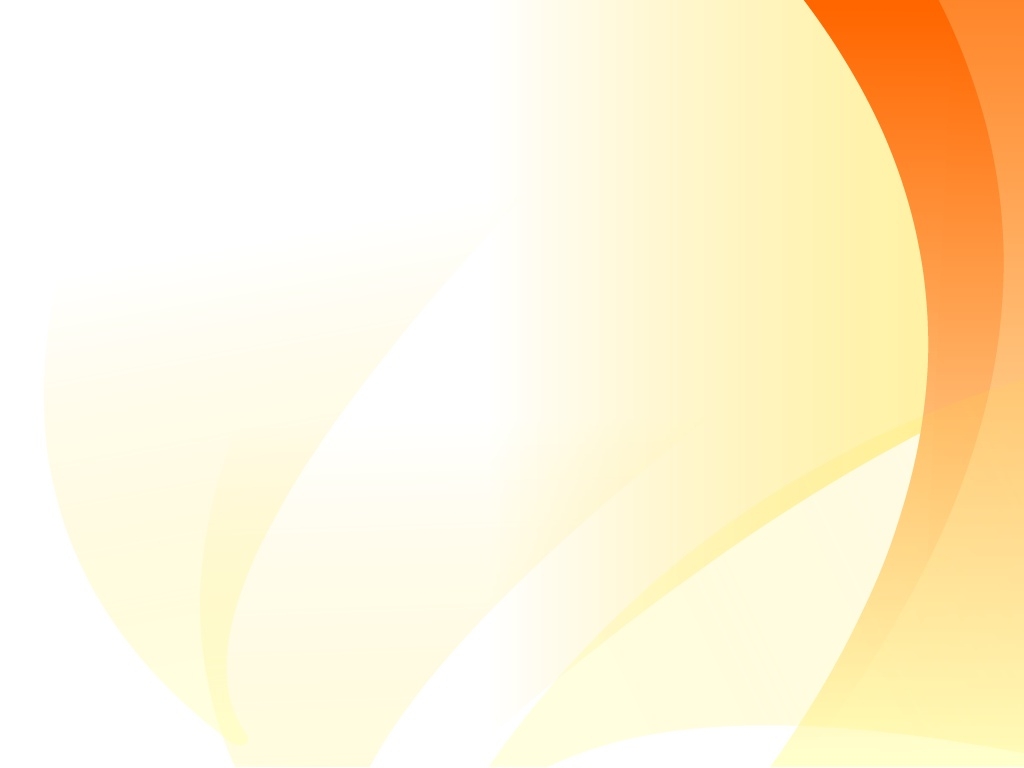 Lipid tests
1- iodine Test : 
(test for unsaturated fatty acid)
2 - reaction Test : 
 (test for general fatty acid)
3- copper acetate Test : 
 (distinguish between lipids)
(1 ml) of lipid
(4 drops) OF reagent
(1 ml) of liquid 
(4 drops) of reagent
(1 ml) of liquid 
(1 ml) OF reagent, shake, let stand
oleic
(-) 
TG
(+) 
palmitic
(+) 
Brown
(-) 
Purple (palmitic)
TG
Saturated
unsaturated
4- emulsification of oils:
5- cholesterol test:
(1 ml) of lipid 
(2 ml) of water
Salkowski test
(2 ml) of cholesterol in dry test tube
(2 ml) of H2SO4 (con.)
Mix, let stand
Few drop of soap and shake
Unknown
(palmatic , TG, Oleic)
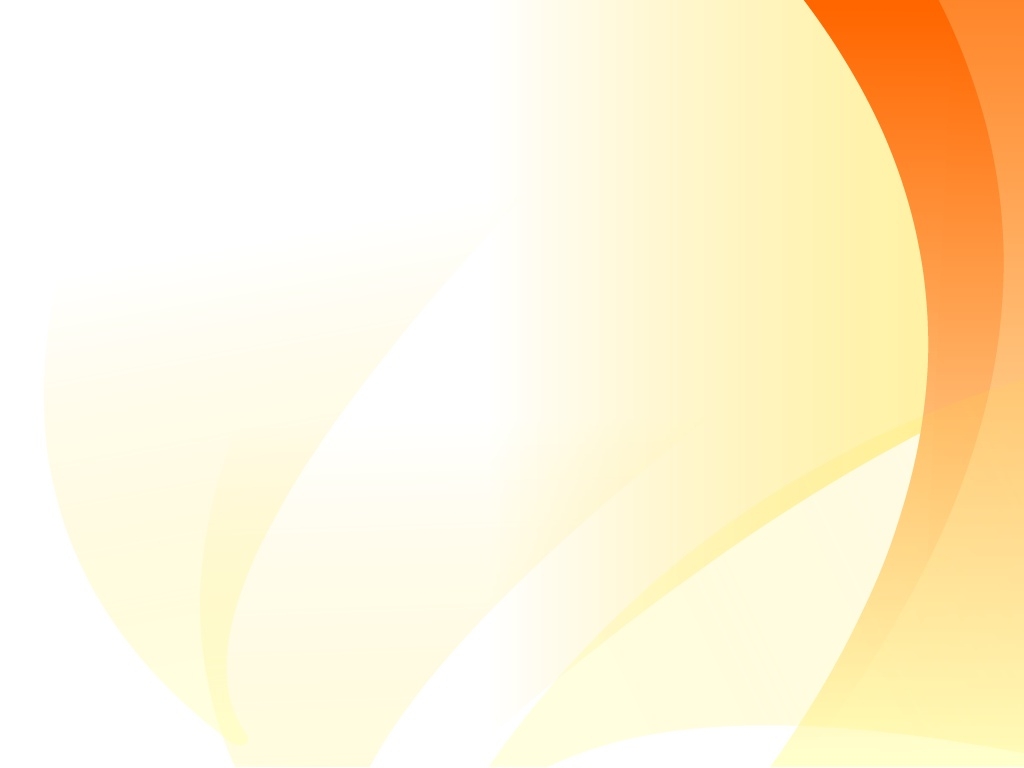 Reaction  Test :
(1ml ) of unknown
(6 drop) of reagent
Reaction test
Copper acetate test
Iodine Test :
(-)
neutral
(1 ml) of unknown
(4 drop) of reagent
(+)
Fatty acid
Iodine test
Copper acetate Test :
(1 ml) of unknown
(1 ml) of reagent, shake,
 let stand
(+)
(-)